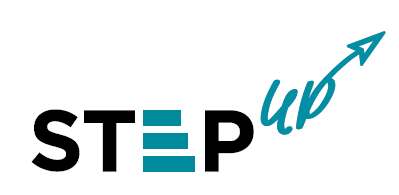 Erasmus+ Capacity Building in Higher Education
Strengthening innovative social
entrepreneurship practices for disruptive business settings in Thailand and Myanmar
Projectref.: 609711-EPP-1-2019-1-AT-EPPKA2-CBHE-JP 
Duration: 36 Months (15/01/2020-14/01/2023)
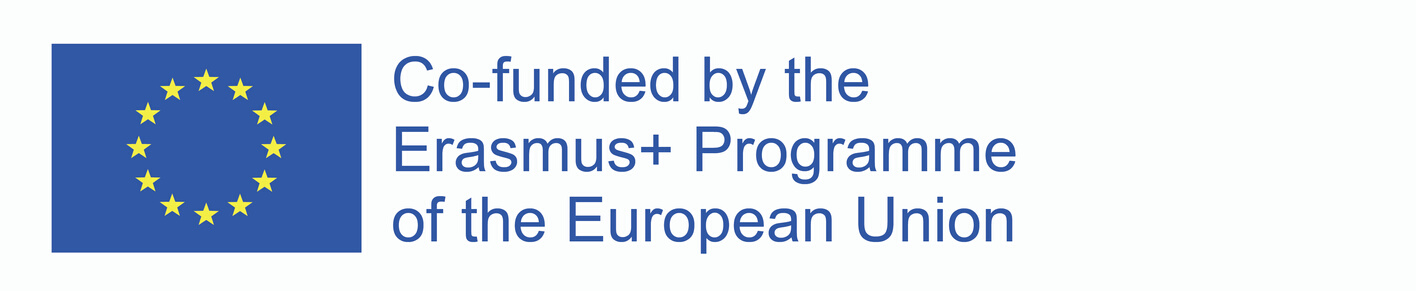 Training 1 - Introduction to Social Entrepreneurship and Opportunity identification
This course consists of four sequential modules:
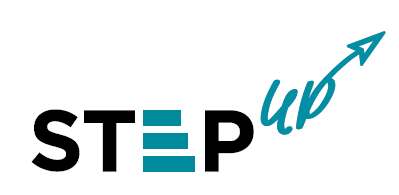 DAY 1
Training 2 – Social Business model and planning for social innovation
Training 3 – Branding & Marketing strategies for SE
Welcome and intro
Training 4 – How to implement a training sentre (SEKH)
02
[Speaker Notes: Training 1 - Introduction to Social Entrepreneurship and Opportunity identification
Training 2 - Business modelling and sourcing
Training 3 - SE communication strategies
Training 4 - SE Hubs]
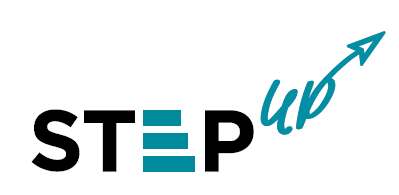 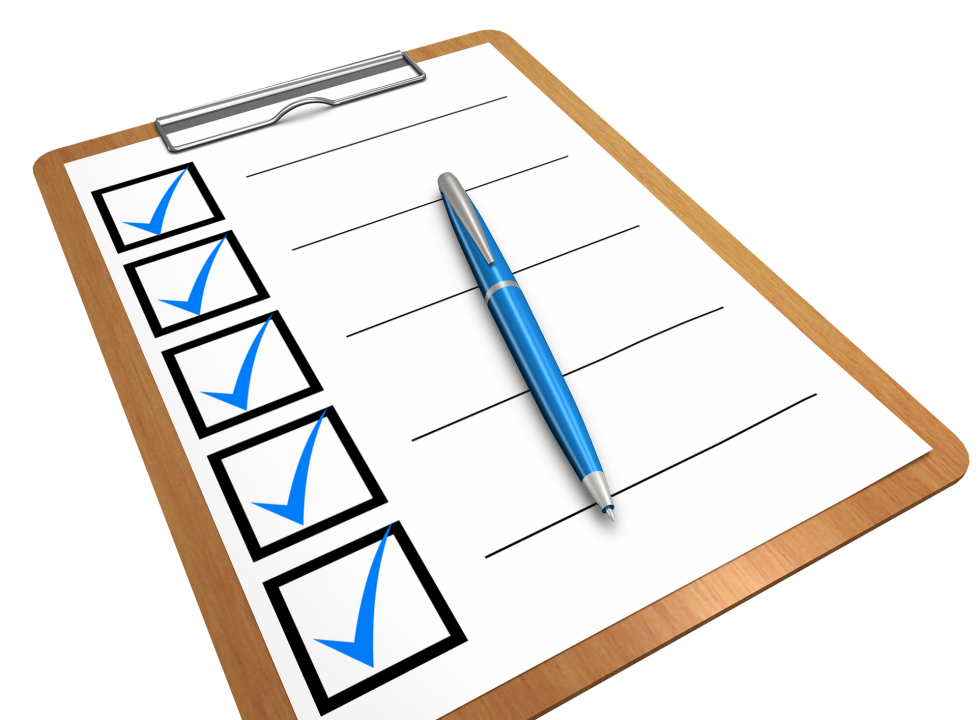 Agenda
03
[Speaker Notes: Co znajduje się w tym szkoleniu]
Today’s agenda
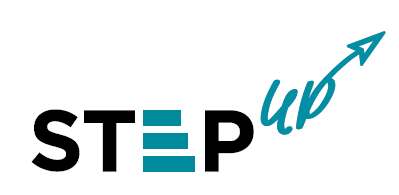 04
[Speaker Notes: Co znajduje się w tym szkoleniu]
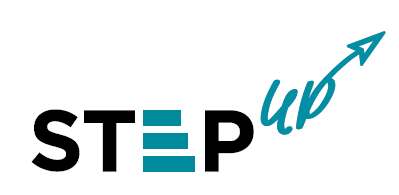 We ask for a representative of each partner to introduce the team by name and 1 fun fact
Warm up
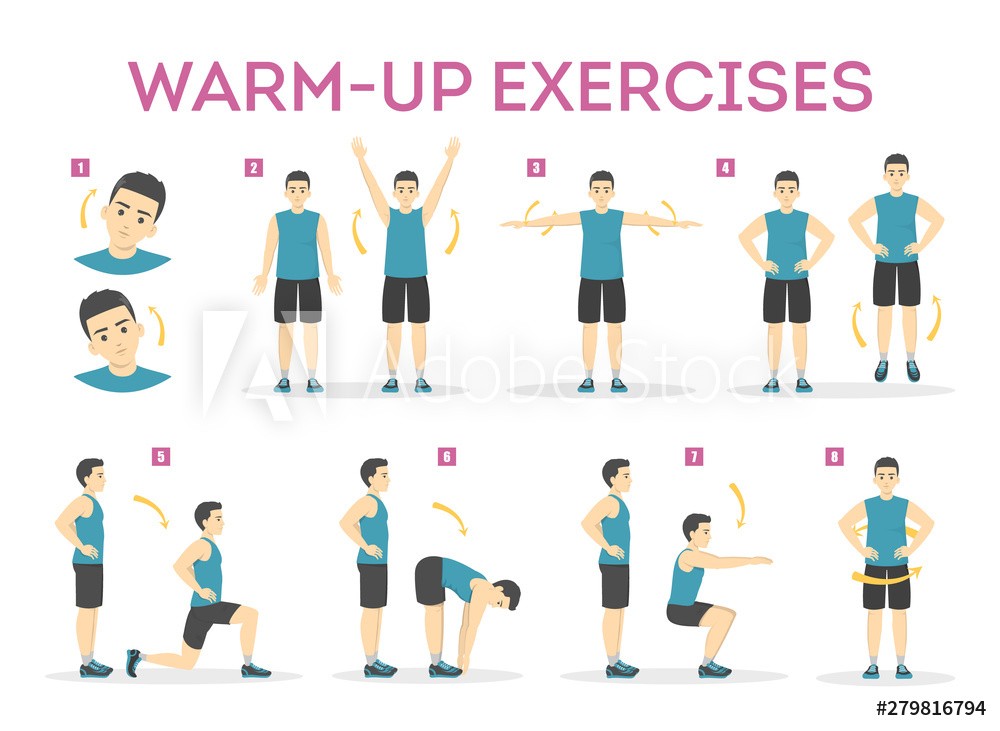 05
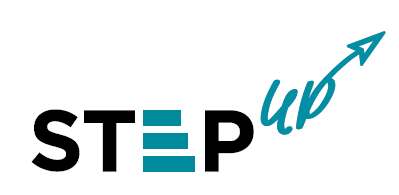 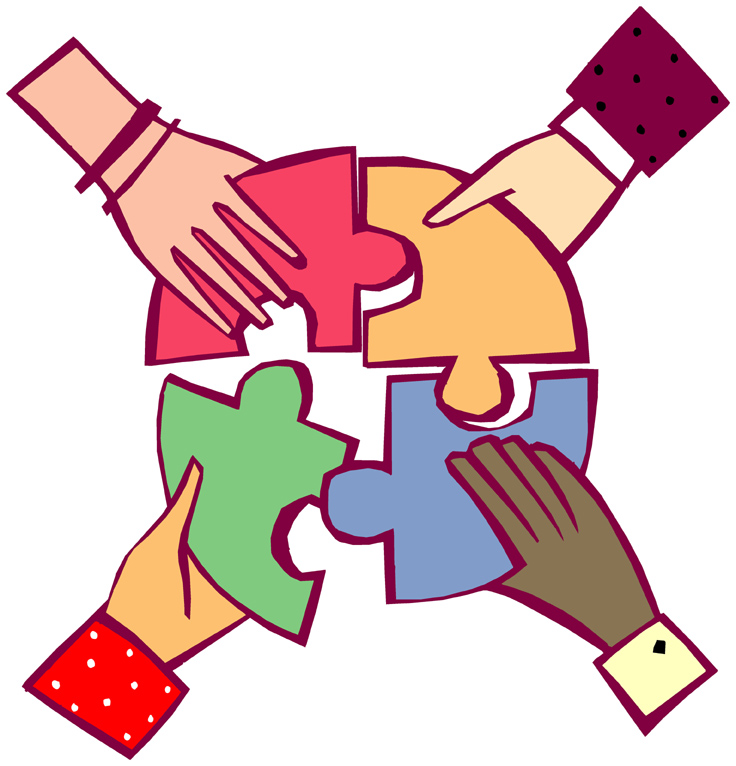 Introduction to group activity
06
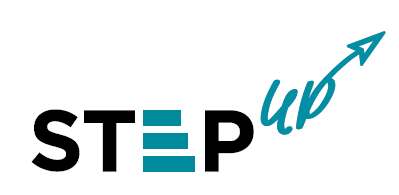 Definition of social entrepreneurship
Social entrepreneurship encompasses all entrepreneurial approaches to addressing social needs. It is a wide umbrella concept that refers to employing market-based methods and instruments to solving social problems and creating social value added and a lasting social change.
07
Definition of Social Entrepreneurship (SE) 
within STEPUp
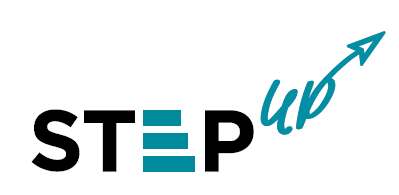 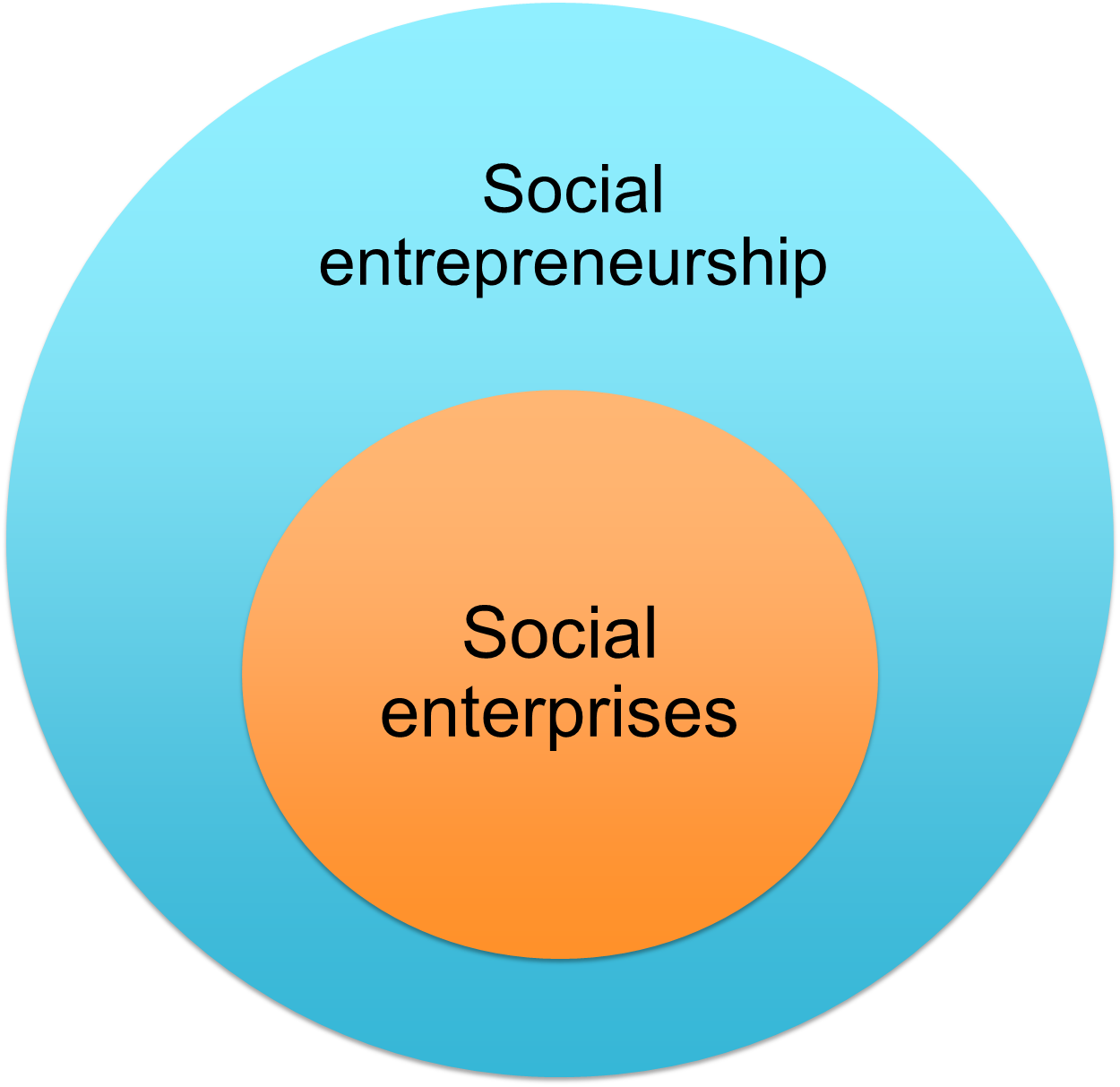 SE is the process of applying innovative business models to address social problems (for people and communities) by achieving both profit and purpose. SE creates long-term value and generates sustainable impact for society and the connected ecosystem.
08
Definition of social enterprises
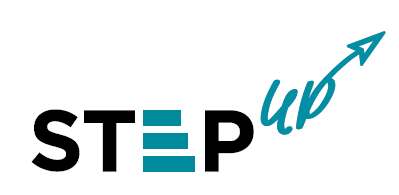 Business organizations that play the role of change agents in the social sector by adopting a mission to create and sustain social value pursuing new opportunities and engaging in a process of continuous innovation (Dees, 2007)
A business (at least 50% of the income is business based) with primarily social objectives, whose profits are principally reinvested for the purpose of the business or the community (UK law)
A business organization or venture that advances its social mission through entrepreneurial earned income strategies (Emerson, 2006)
A multiple-goal, multi-stakeholder and multiple-resource enterprises that rely on collective dynamics and bear economic risk related to their activity (Defourny and Nyssen, 2010)
09
[Speaker Notes: Social enterprises are a specific type of organizations, which pursue social goals while carrying out a significant amount of economic, market-based activity. In other words, social enterprises use business tools to introduce social change and improvements in regard to social problems. 
Because definitions of SE have been developed in different domains (non-profit, for-profit and public sectors) they are not all the same, however, remain fairly similar. Below you can find some examples of popular definitions of social enterprise.]
Delineation of social enterprises
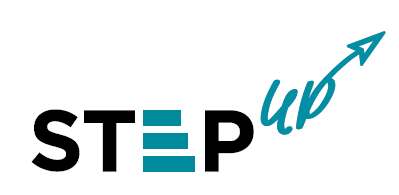 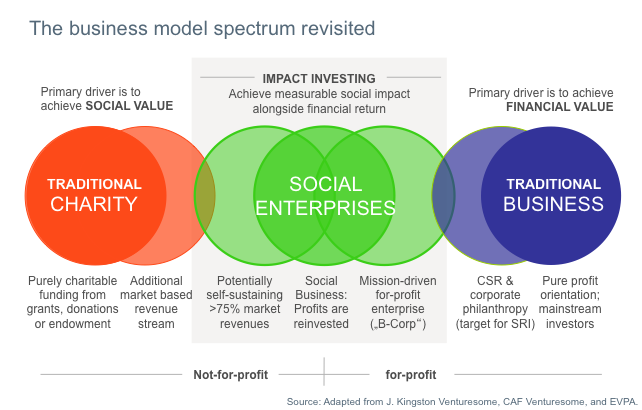 10
A clear social mission
Characteristic features of social enterprises
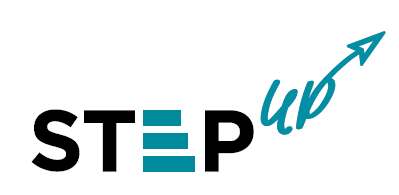 Hybrid organizations; combining social and economic goals, social and market logic
Own economic activity and revenue generation
Community based and community oriented
Relying on cooperation and networks
Innovative
Implementing social change
Various legal forms (depending on country)
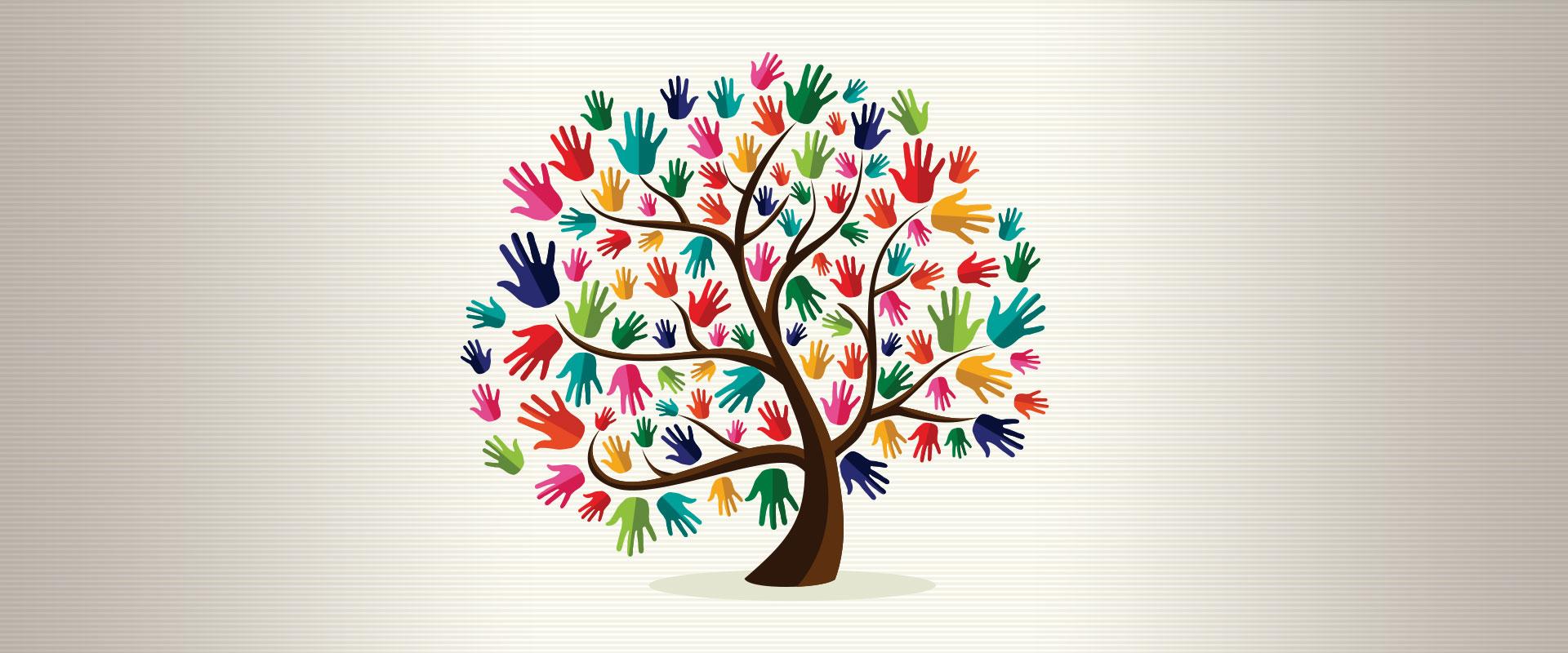 11
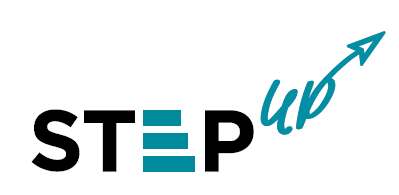 What is your experience with social enterprises?
How long have social enterprises been in the interest of academia, public policy, general public?
How would an average citizen in your country describe what are SEs?
Are SEs popular (among customers, potential employees or partners, as career path)?
What is the most common legal form that SEs function in?
Do they receive government support?
Concepts and contexts of social enterprises

Work in teams
20 mins
12
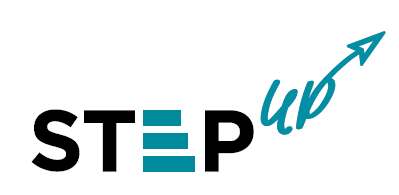 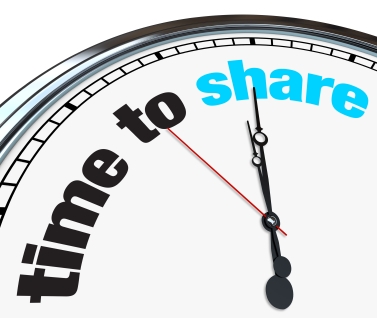 Sharing session
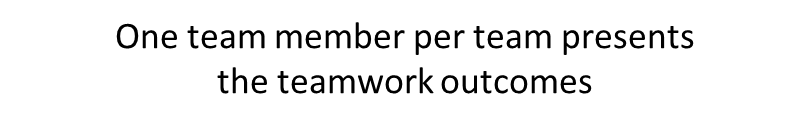 13
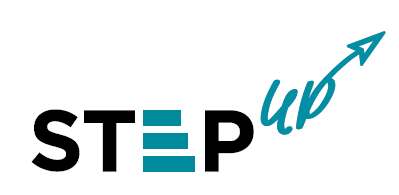 Work from bed (Poland)
Case presentation
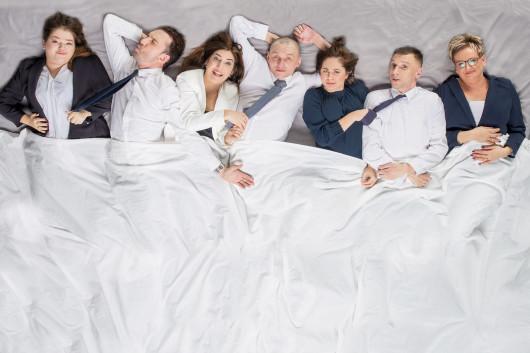 Source: https://lezeipracuje.pl/en/
14
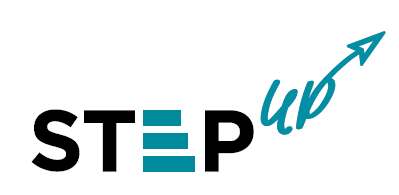 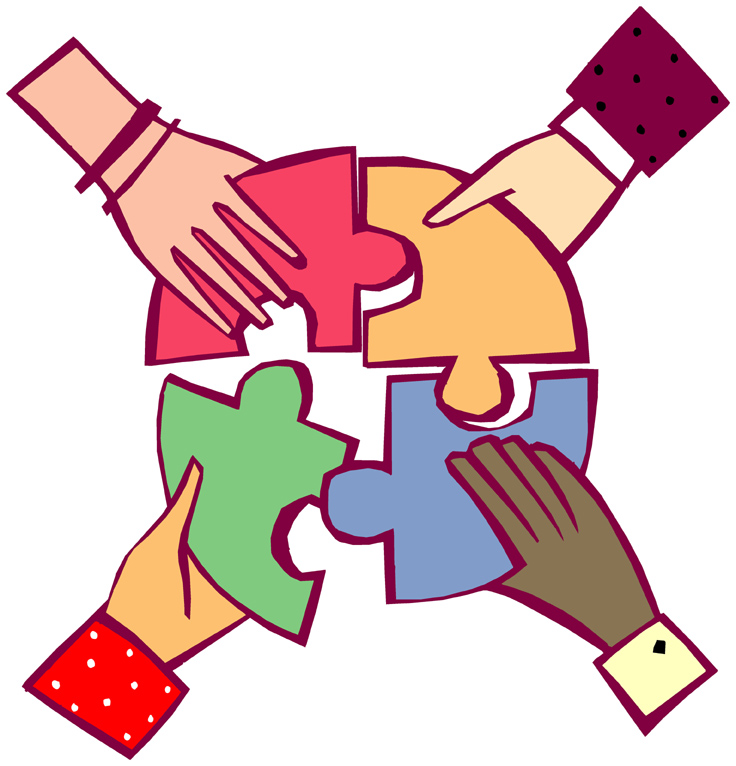 Working in teams on a specific SE challenge
15
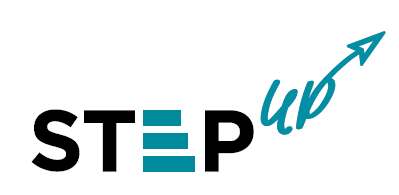 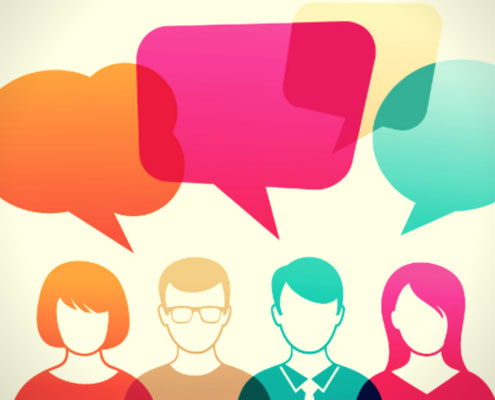 Wrap up discussion
16
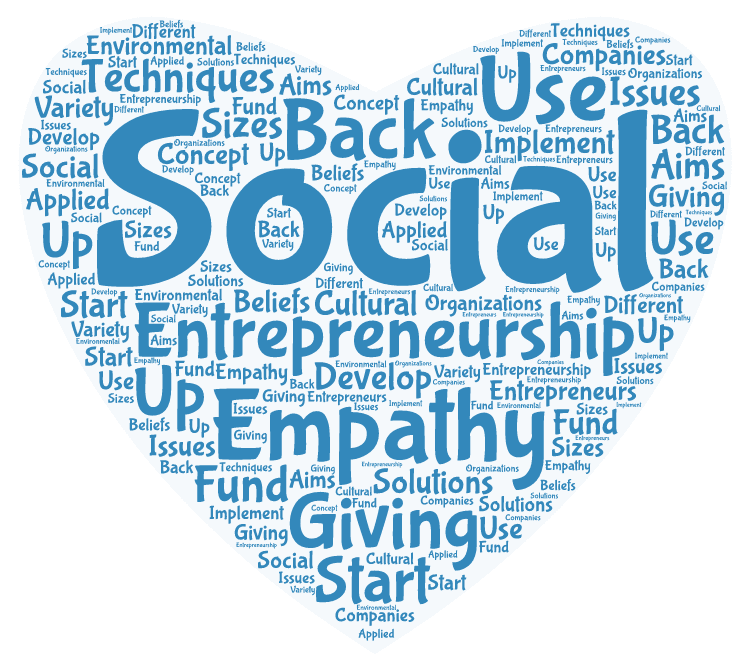 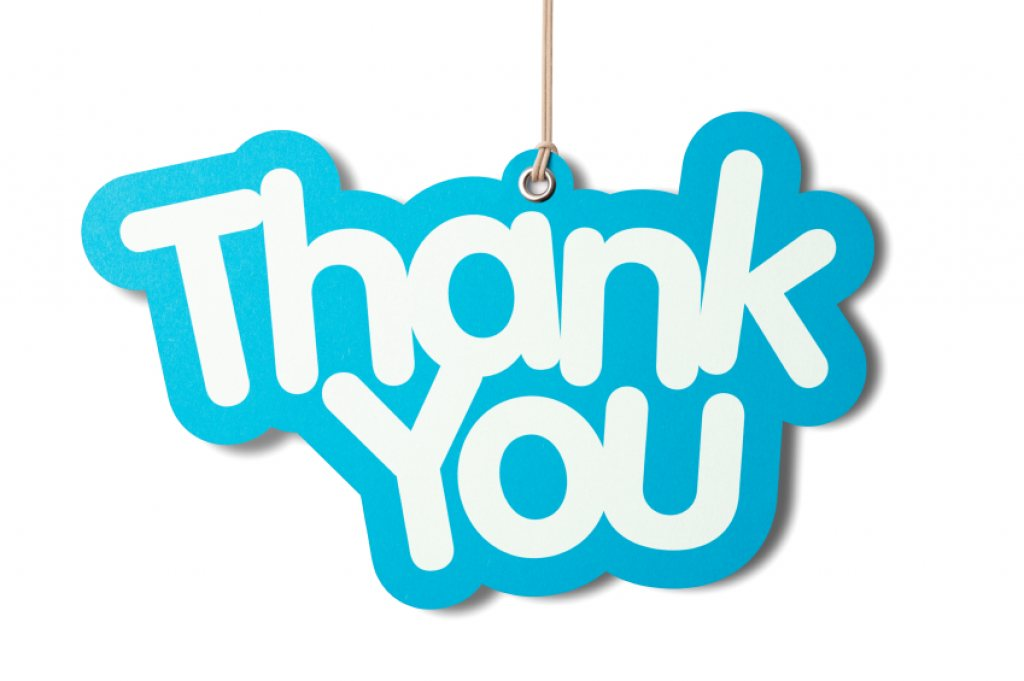 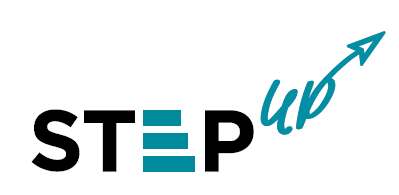 17